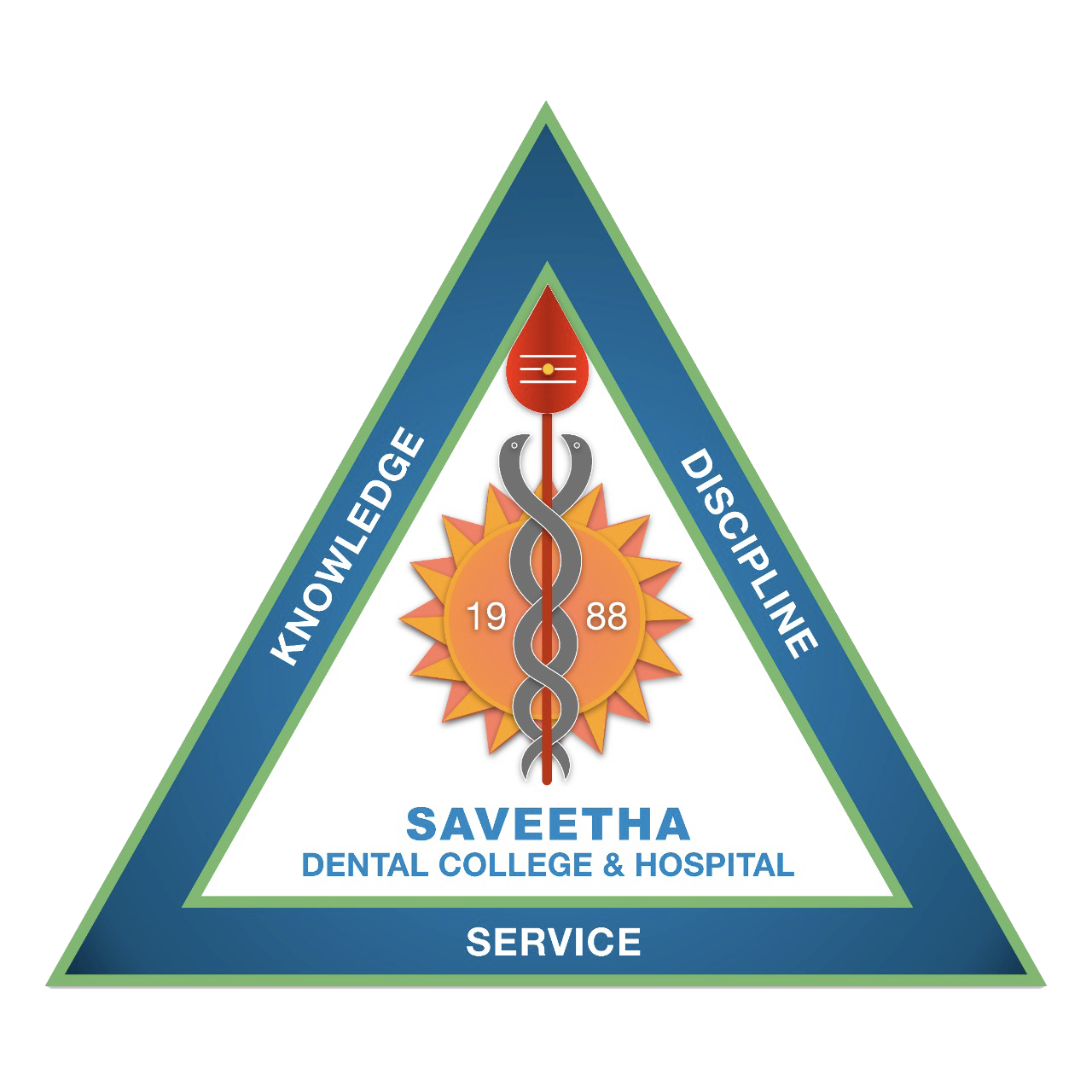 BRULAC
Title of the Project
Principal Investigator: Name of the Investigator
Complete Designation


Presenting Author: Name of the Presenter
Complete Designation
Funding Organization:
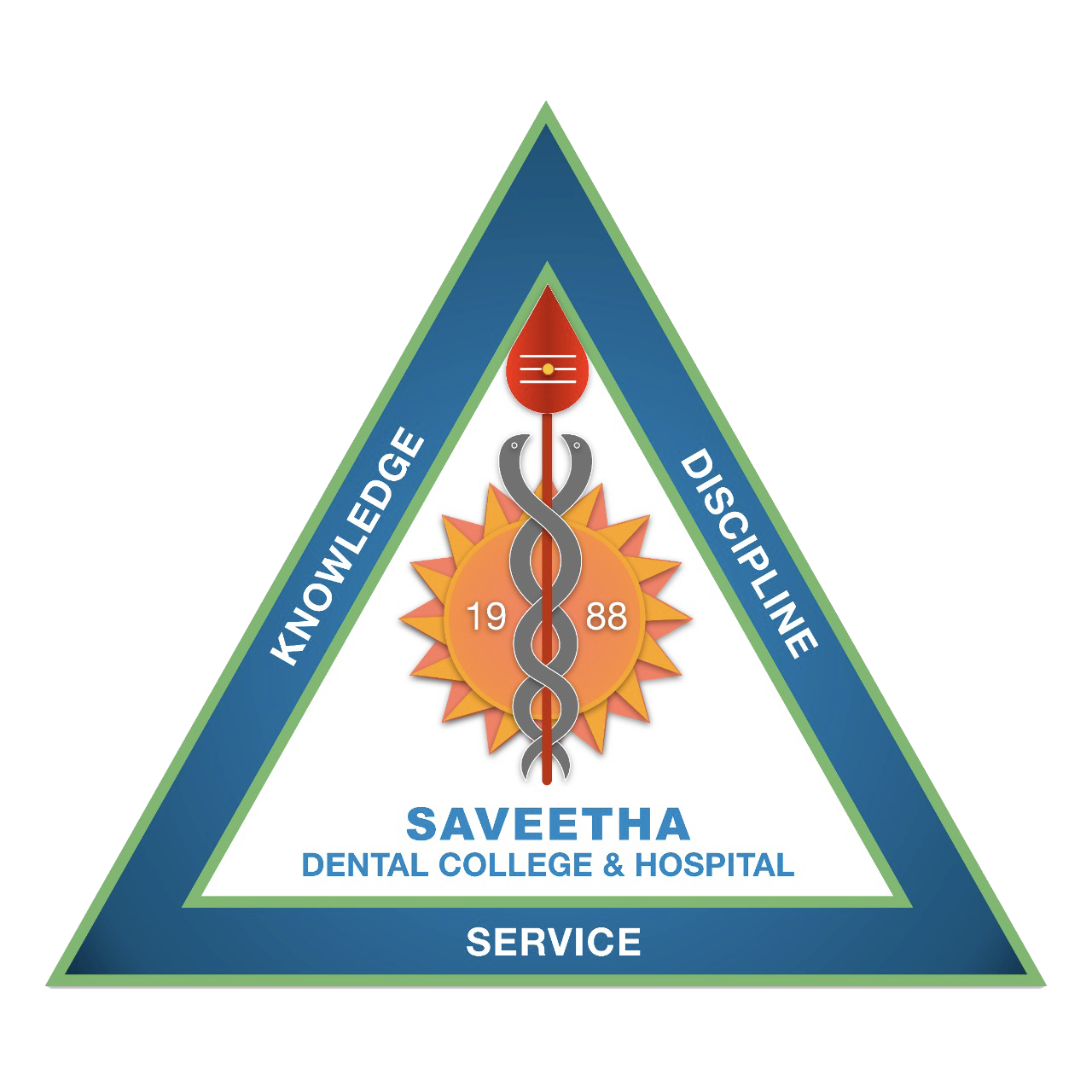 BRULAC- IAEC
Aim and Objectives
Aim:
Objectives:
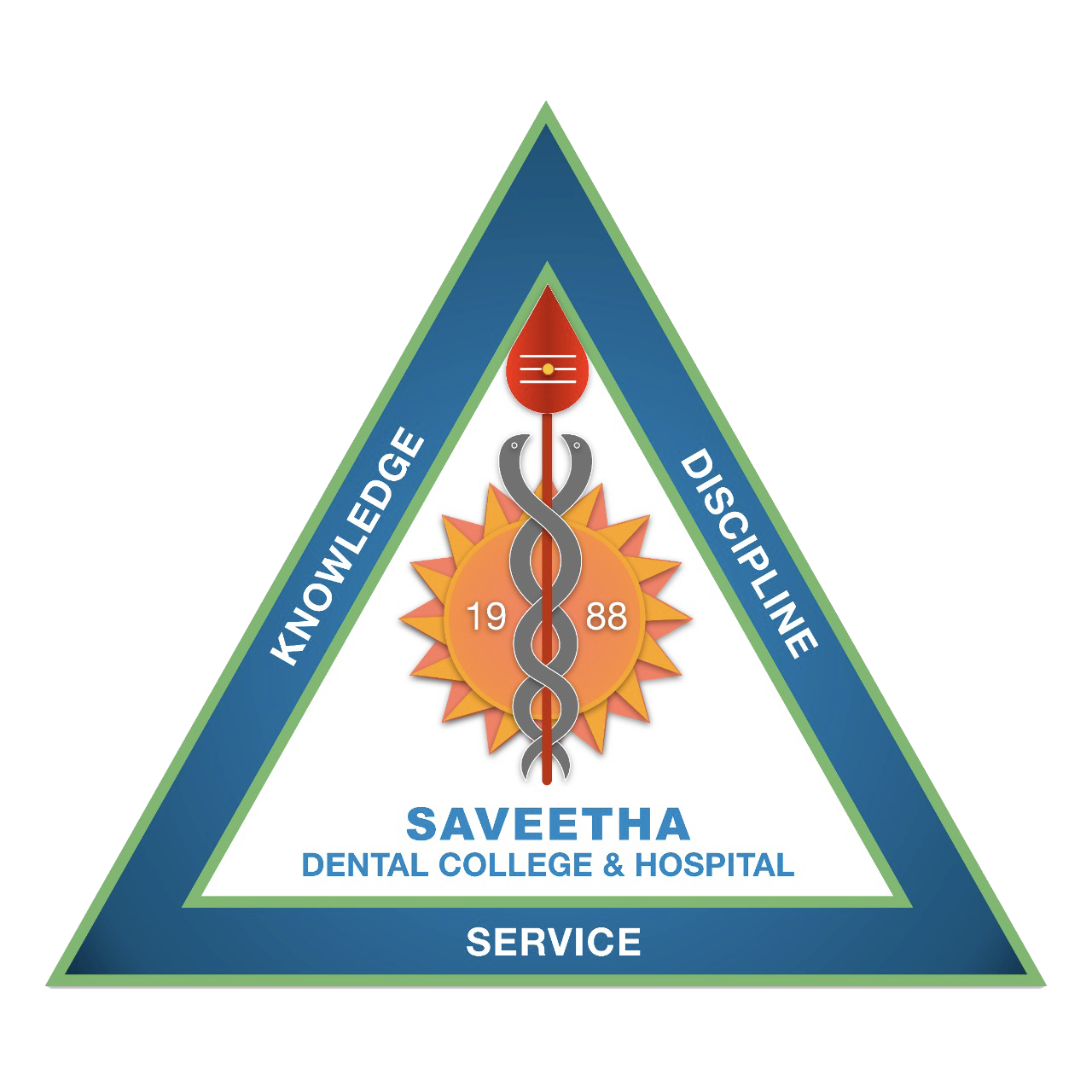 BRULAC- IAEC
Proposed Methodology
Please insert a flow diagram of your study method using animals in a clear nut shell
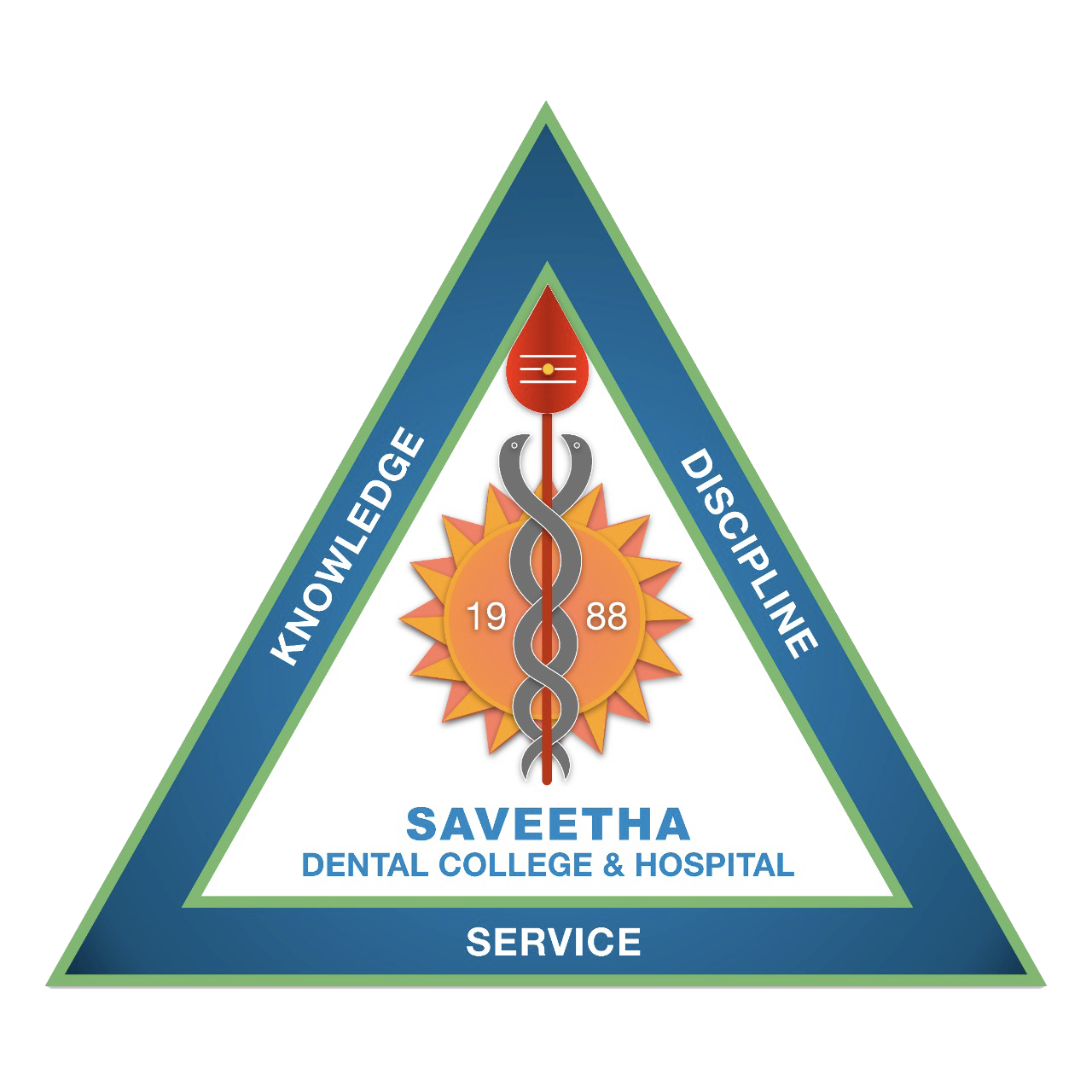 BRULAC- IAEC
Summary of Animals Required